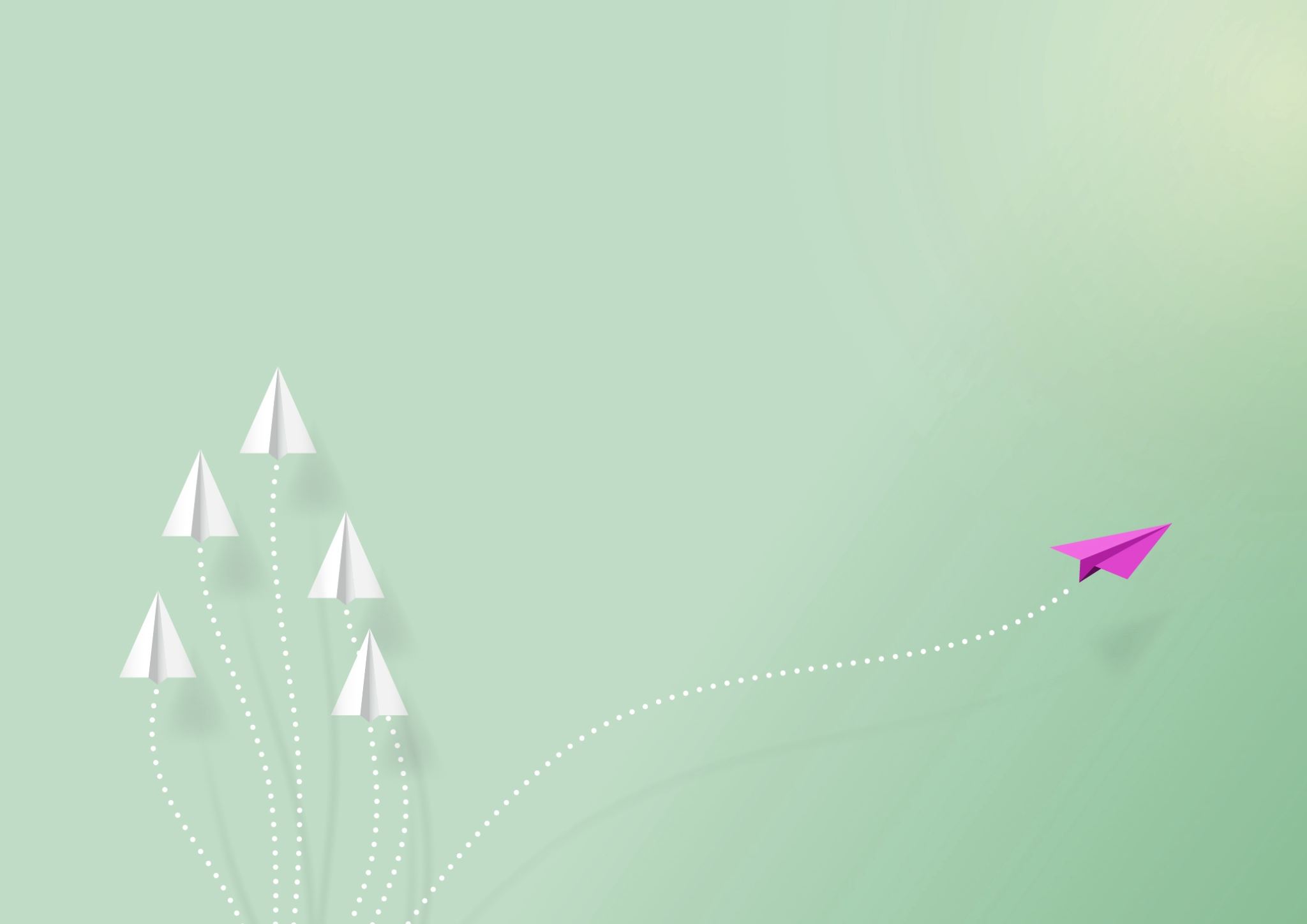 What do students need from you?
Victoria Clout
(School of Accounting)
Natalie Oh
(School of Banking & Finance)
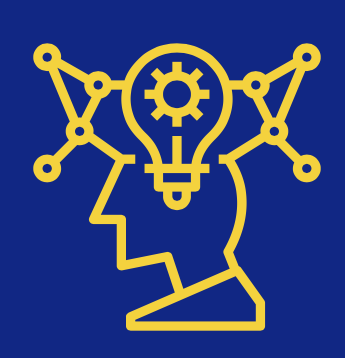 Schedule of presentation
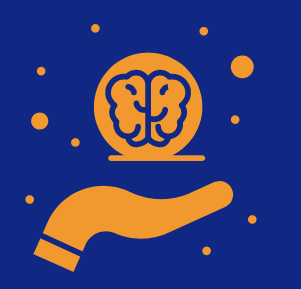 Talking about student feedback from T1 (Victoria)
Undergrad - Overall:
Greatest concerns:
Liked best:
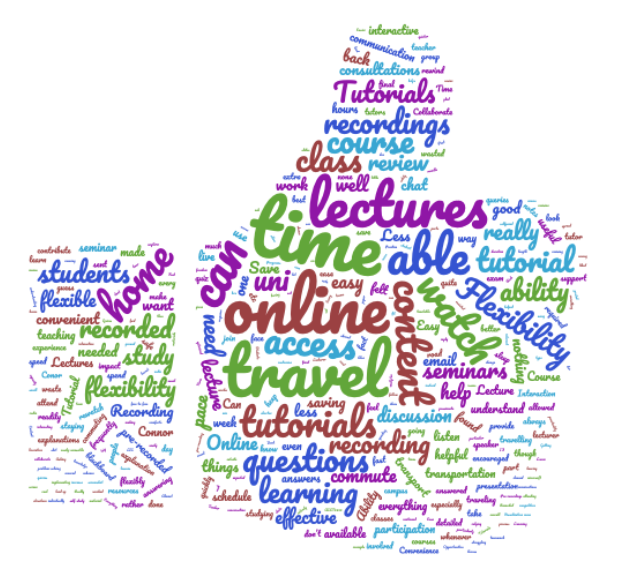 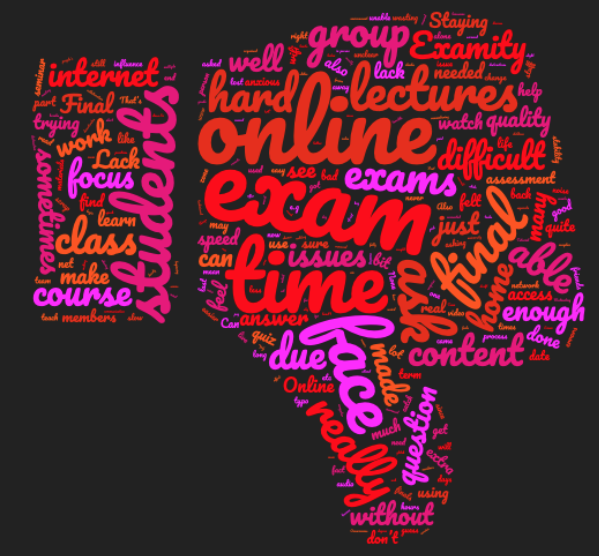 Postgrad - Overall:
Greatest concerns:
Liked best:
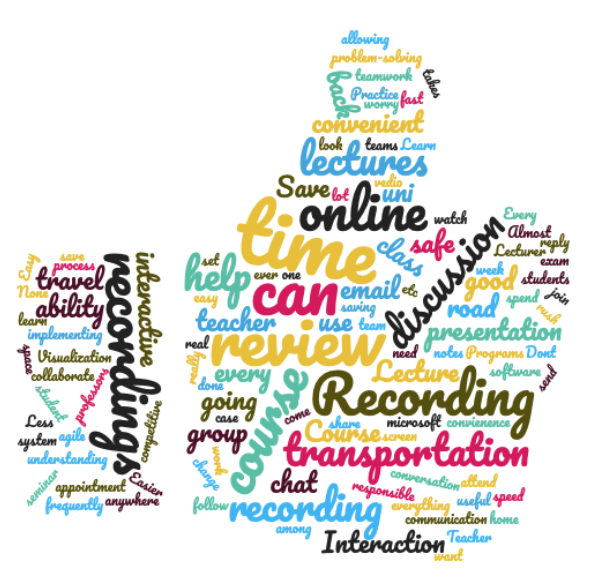 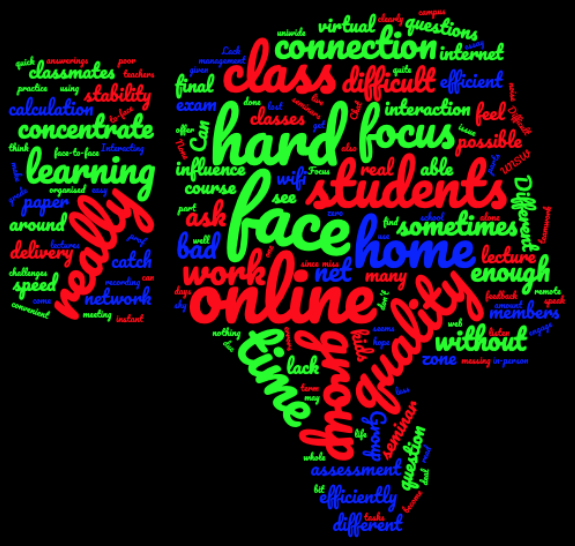 Local students
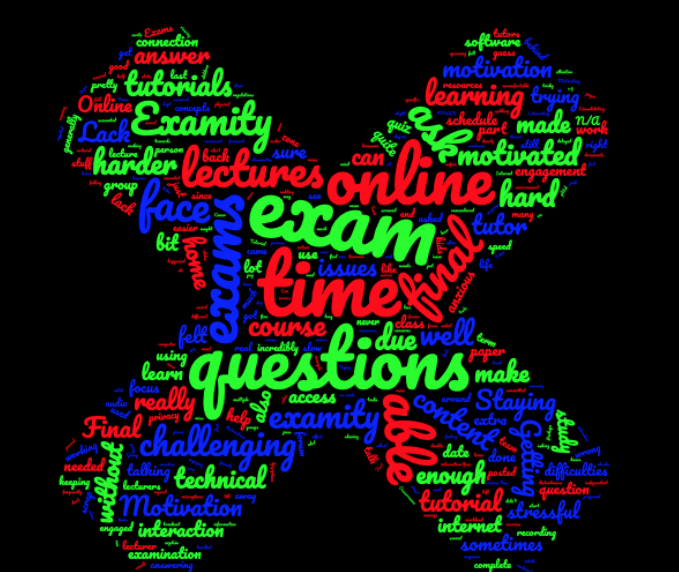 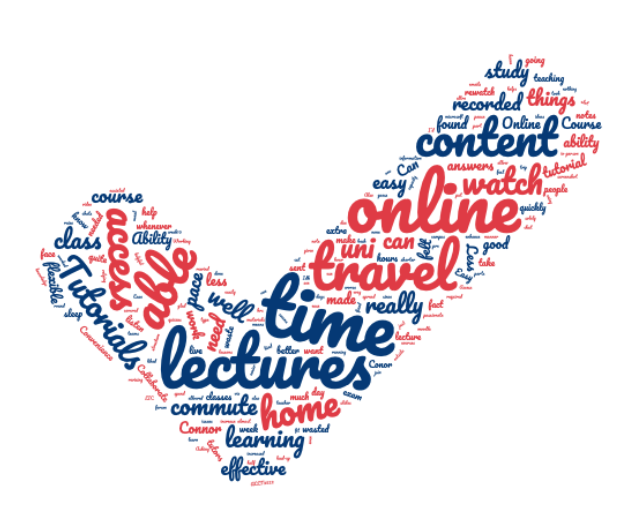 International students
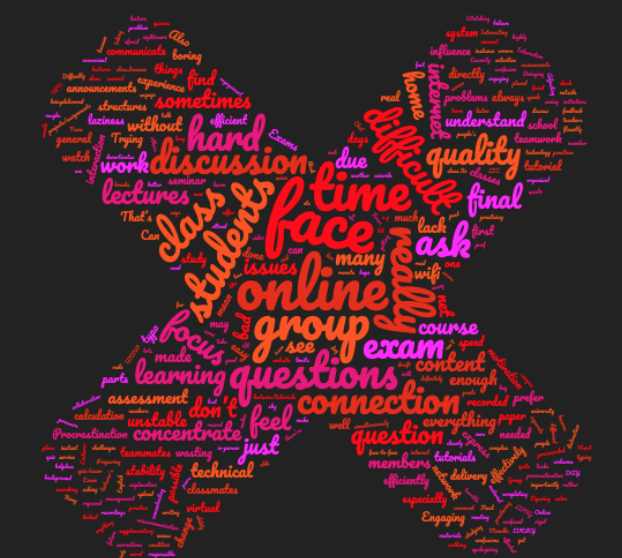 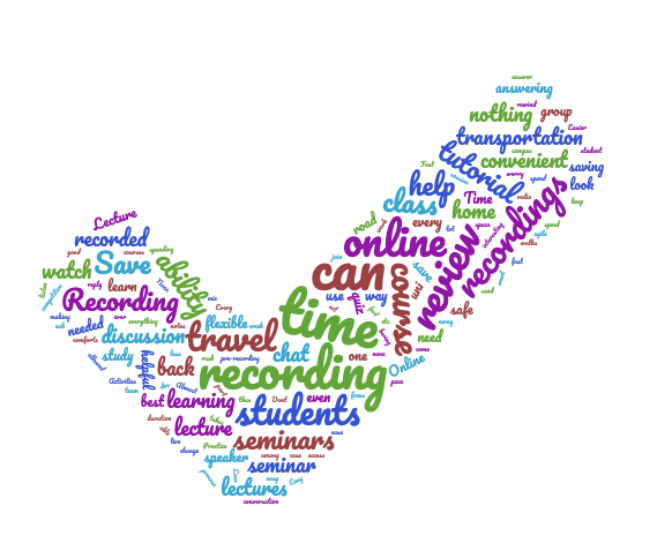 What postgrad students like:
What undergrad students like:
Breakout groups - positives
Breakout groups - negatives
Incoming Term 2 ACCT1511 students pre-polling (41% response rate)
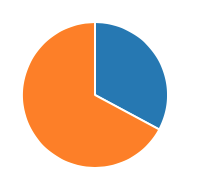 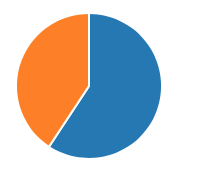 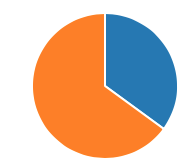 NO
YES
YES
YES
59%
35%
NO
32%
NO
41%
65%
68%
Class contribution e.g.
Individual quizzes in class
Discussion Board
Participation activity
Team contribution e.g.
Team quizzes in class
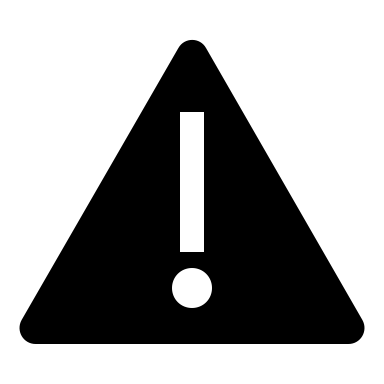 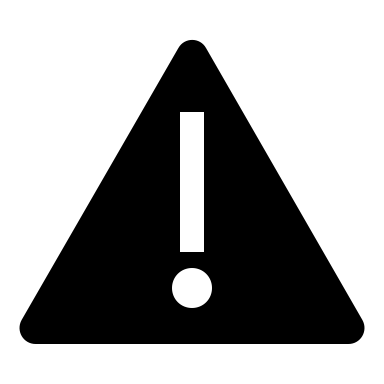 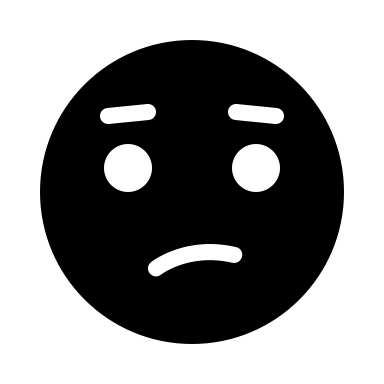 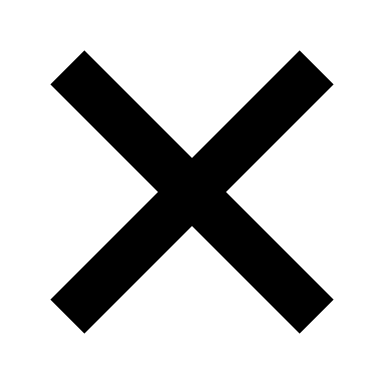 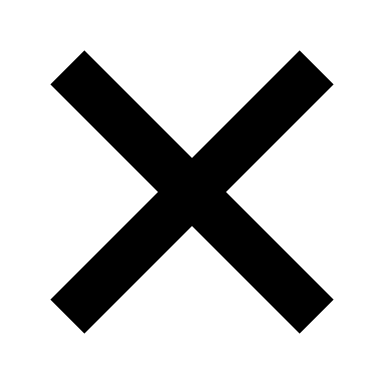 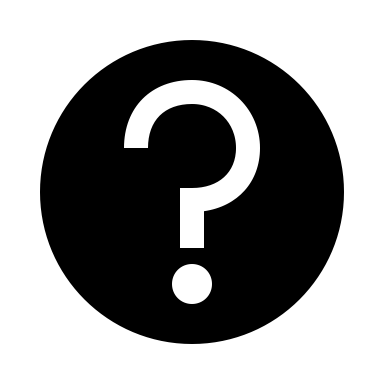 Student polling questions:
NO
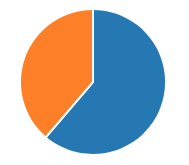 4%
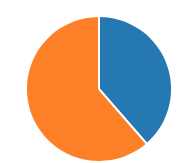 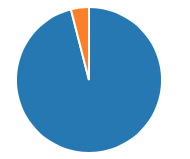 NO
YES
YES
YES
40%
NO
60%
40%
96%
60%
If the Lectures are live streamed at the timetabled slots would you be interested to attend?
Student developed quiz questions
Self-check quizzes
On the Moodle site
Completion not correctness
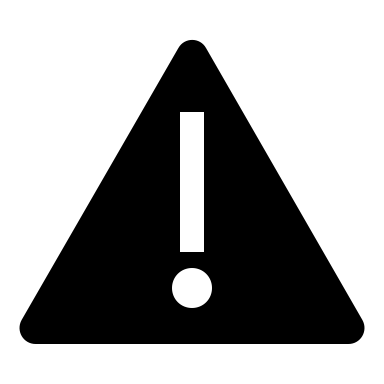 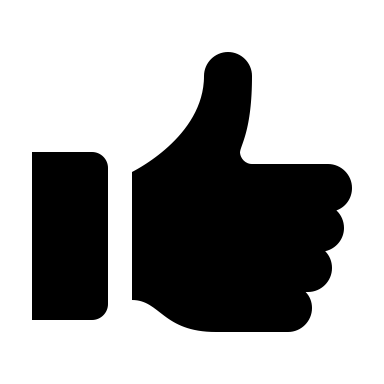 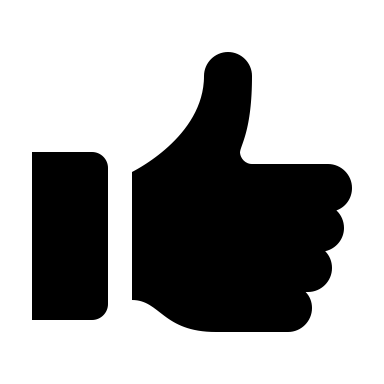 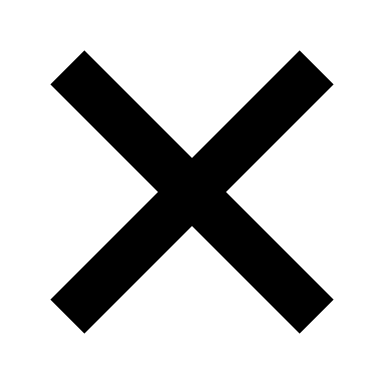 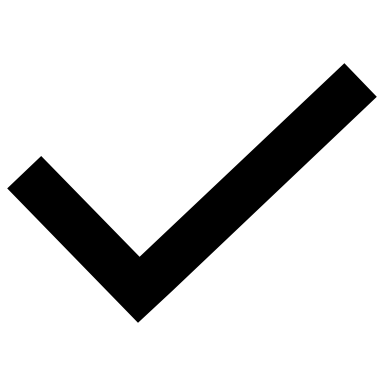 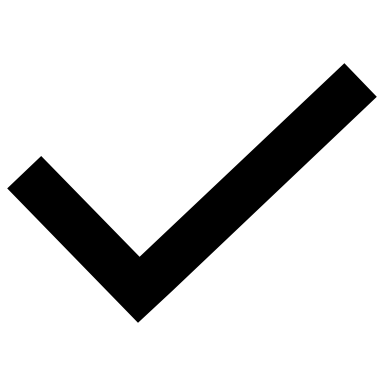 What types of feedback should we provide in an online format to to help you improve?
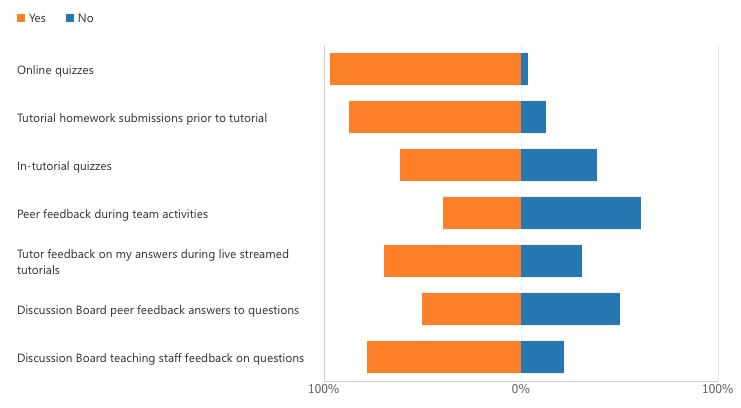 YES
NO
YES
NO
YES
NO
YES
NO
YES
NO
YES
NO
YES
NO
What is the mix of activities would you most prefer during live streamed tutorials?
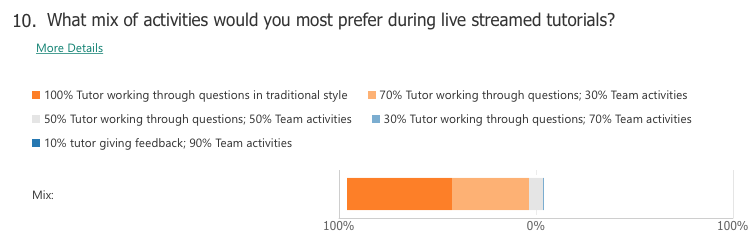 What do students like in online teaching
What do student not like in online teaching
Course feedback from T1 ACCT1511
What were the most challenging elements of studying online?
What have been the best elements of studying online?:
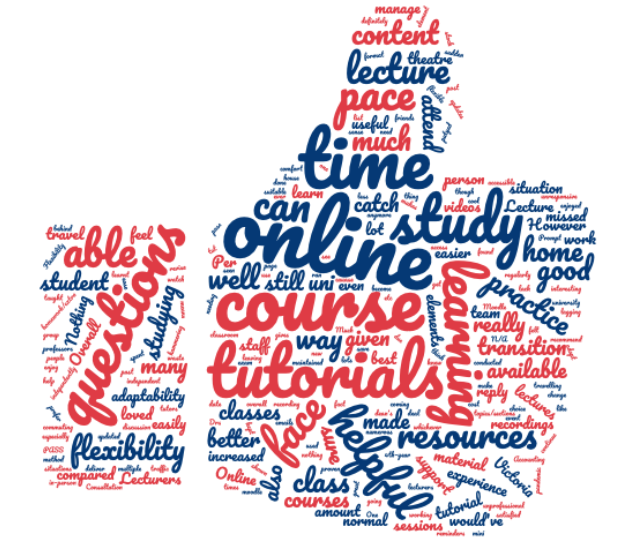 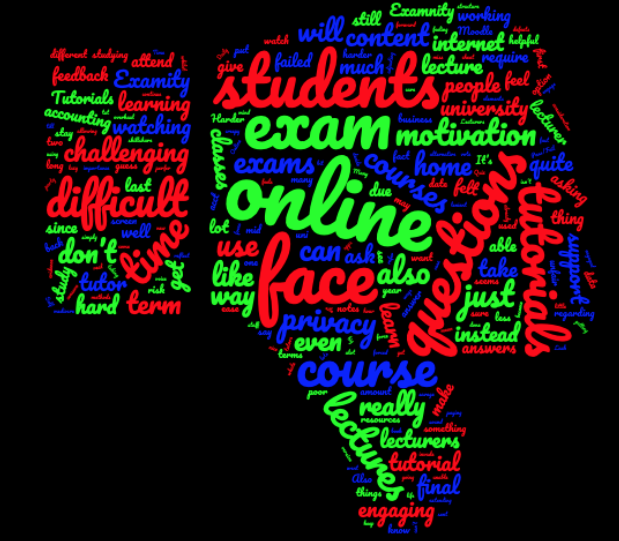 My teaching feedback T1 ACCT1511
The best features of Victoria Clout's teaching were
Victoria Clout’s teaching could be improved by:
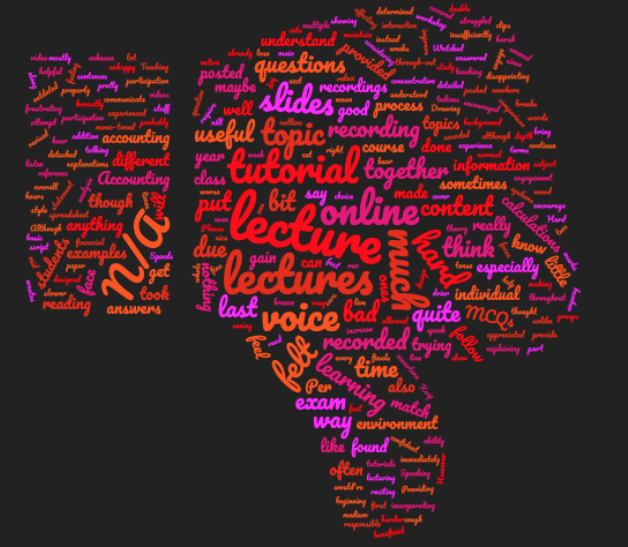 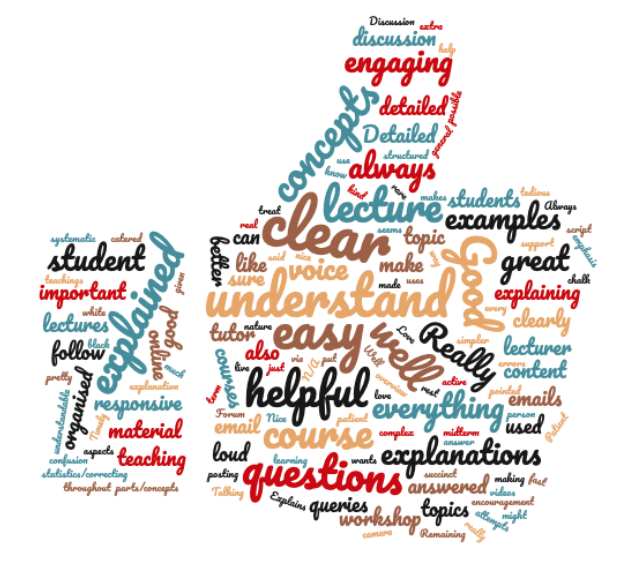 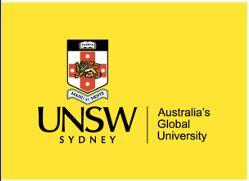 MyExperience- Student Feedback Surveys
Guidance for Students on giving feedback
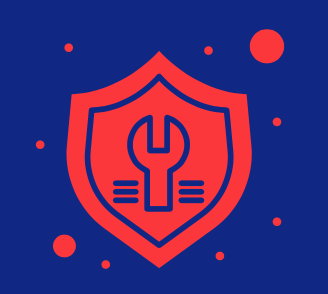 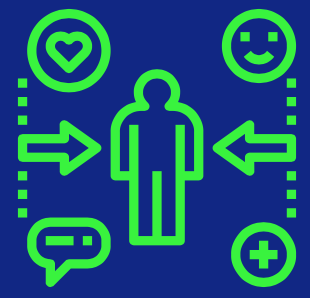 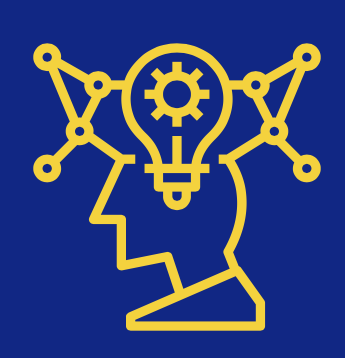 If something wasn’t great – how could it be better?
Don’t forget your teaching staff Professors/Tutors are human beings – words can and do hurt
We have all been trying to figure out online teaching during COVID-19
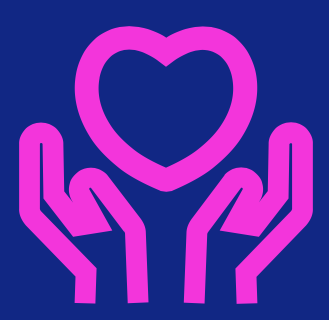 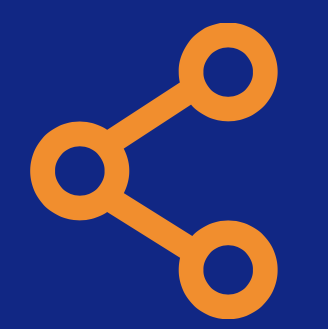 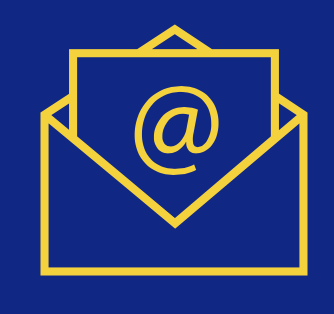 Please share your feedback via the MyExperience or if you want send an email during Term
If someone or a program really helped you – they’d love to hear it
Setting boundaries with students
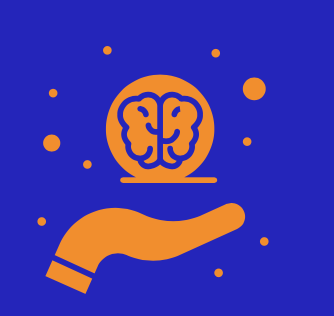 Summary:
Live lectures with an opportunity to ask questions
More interaction during class
Regularly ask for feedback from students, e.g. have an Exit Survey
Go old style and call students by name to participate
Mix up your use of interactive tools, e.g. polls, microphone, etc.
Be aware of students’ preference for live interaction
Students prefer lecture recordings over short videos